Learn to Tour: Operator Design for Solution Feasibility Mapping in Pickup-and-Delivery Traveling Salesman Problem
Xu Chen
Civil Engineering & Engineering Mechanics
Data & innovative-technology driven Transportation Lab
Bowen Fang
Industrial Engineering & Operation Research
Civil Engineering & Engineering Mechanics
Xuan Di
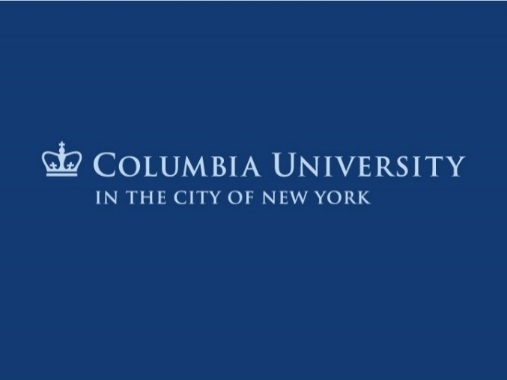 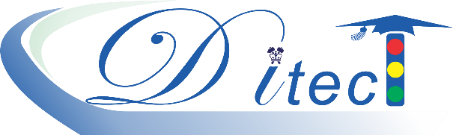 [Speaker Notes: Hello everyone! I’m Xu Chen from Columbia Civil engineering department, I’m glad to present you the recent work I’ve done with Bowen Fang and Xuan Di. Our work is about operator design for solution feasibility mapping in pickup-and-delivery travelling salesman problem.]
Ridesharing with Multi-ODs
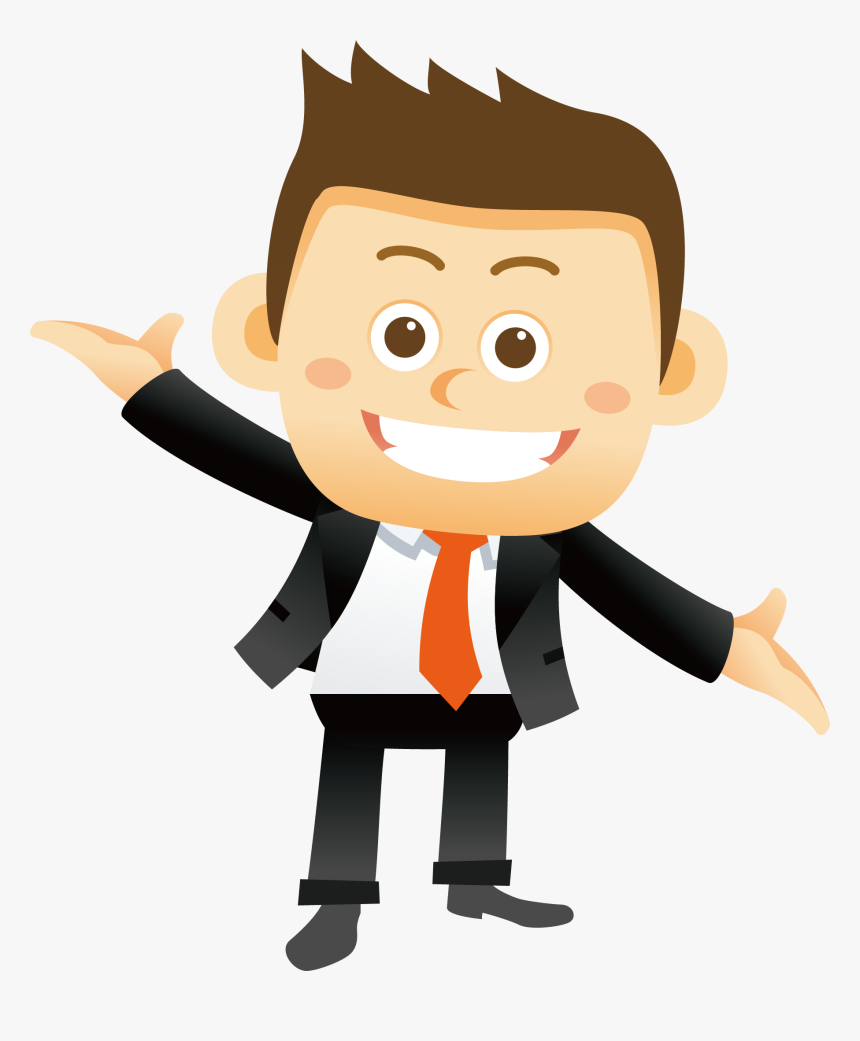 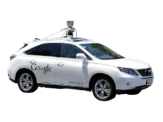 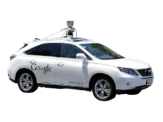 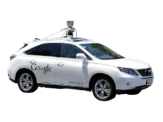 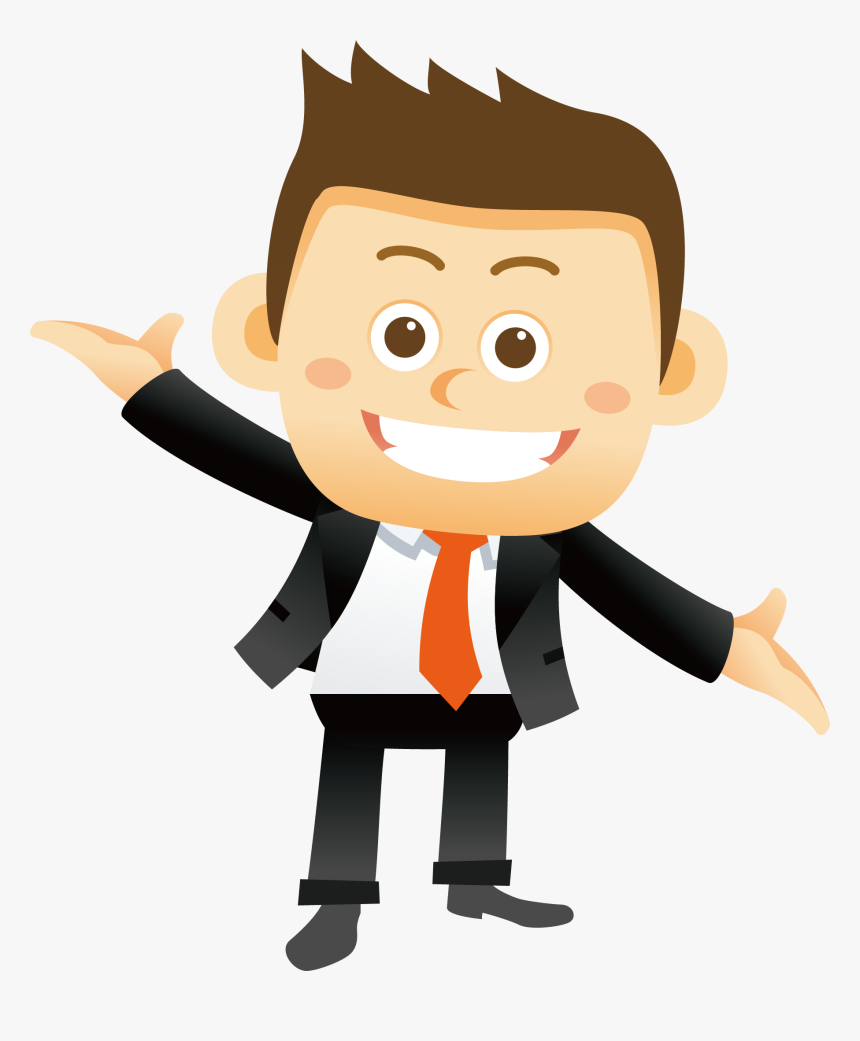 [Speaker Notes: Our work addresses pickup-and-delivery travelling salesman problem, which differs from TSP because there is a precedence constraint for node pairs. Some real world businesses naturally fall into this category, such as food delivery and uber. Let’s see a ridesharing example with 2 customers and 1 vehicle. So for customers, they can be at different locations, labeled as P1 and P2 and have a request to travel to another locations labeled D1 and D2. Since each node could only be visited once, so for each request, the vehicle has to first pick up the customer before visiting the corresponding destination. And for example, here are three possible routes. The first two routes pick up all customers and deliver them to the corresponding destinations in a First-in-first-out and a First-in-last-out order, respectively. And the last route pick up and deliver a customer once a time.]
Preliminary
3
7
9
Block: sub-sequence in a tour
Pickup Block
Delivery Block
0
[Speaker Notes: To start with, a PDTSP instance with n pairs, labels pickup nodes from 1 to n, and delivery nodes from n+1 to 2n. And node I is paired with node i+n. A feasible solution, we named tour, would be a Hamiltonian cycle that respects the precedence constraint, which means I should appear before i+n. 

And now here is an interesting observation that motivated us. That is the total number of Hamiltonian cycle is 2n factorials, while the total number of the feasible ones is 2n factorials over 2 to the n-th. So the total number of feasible solutions is considerably smaller than the number of all Hamiltonian cycle. If we can efficiently restrict our search inside the feasible solution space, it would be a lot faster.

And to achieve that, we will use sub-sequence in a tour. If the sub-sequence only contains pickup nodes, then we named it a pickup block. Delivery block is the same logic.]
Solution Feasibility Mapping
Heuristic operators from TSP: Exchange, Insert, 2-opt, …
Can be restricted with additional costs
3
7
We seek operators that require less or no additional costs.
9
0
[Speaker Notes: We know there are powerful heuristic operators from TSP, such as exchange two nodes, insert, 2-opt and etc. These operators, however, expose to the risk of producing infeasible solutions. For example, we have found a feasible solution here, but to exchange node 2 and node 9 in this route will get a shorter route, it is infeasible since node 8 is ahead of node 3 and violates the precedence constraint. These operators can be restricted, but some with additional costs. Say we maintain the sequential order of each node, then we can easily check whether it is feasible after the execution. Yet the additional costs are the more space for recording the information, and it can also be more time spent. For instance, we insert node 6 before node 2, then we have to update the sequence order of the nodes in between. 

Then a natural question would be is there operator that could map a feasible solution to another with less or no additional cost. By understanding the structure of the feasible solution, we design several operators to realize this.]
Learning Operator
3
3
7
7
9
9
0
0
[Speaker Notes: The first is the node exchange within a block. Any exchange happens inside a pickup or delivery block would still provide a feasible solution. That is because the exchange inside a block will not change the sequential order of the blocks. And since the current solution is feasible, the D nodes are already in blocks that is behind their corresponding P nodes blocks. So the heuristic operators from TSP, say 2-opt, could be seamlessly applied to nodes inside a P or D block.]
Learning Operator
3
3
7
7
9
9
0
0
[Speaker Notes: The second is P forward and D backward operator. A P node could always be moved forward and a D node could always be moved backward. This is straightforward. Since moving a P node forward would not result in appearing behind the corresponding D node. And it is the same logic applied for D node.]
Learning Operator
3
3
7
7
9
9
0
0
Francesco Carrabs, 2007. Variable Neighborhood Search For the Pickup and Delivery Travel Salesman Problem with LIFO Loading. Informs Journal on Computing.
Yining Ma, Jingwen Li, Zhiguang Cao, Wen Song, etc. Efficient Neighborhood Search for Pickup and Delivery Problem. IJCAI 2022.
[Speaker Notes: The third is pair exchange. Say we choose the pair P1, D1 and P2, D2. We exchange the position of P1 and P2 and the position of D1 and D2 simultaneously. This is also straightforward, as the precedence constraint only matters for the relative positions of each node inside a node pair.]
Learning Operator
0
0
[Speaker Notes: The fourth is block exchange for blocks in a sequence of the same type blocks. This is similar to node exchange inside a block. Yet this operator explore 4-opt space.]
Learning Operator
0
0
[Speaker Notes: The fifth operator is mixed block exchange. It is similar to P forward and D backward. But it also explore 4-opt space.]
RL Framework
Operator Features
Tour Features
3
Embeddings
7
3
……
9
Update policy, value networks
0
minimum cost tour
0
0
Check convergence
N
Y
Output tour and cost
[Speaker Notes: Now we have designed the more efficient heuristic operators. And the question is how we choose the operators to execute. We adapt the RL framework from Learning to Improve to executive the operators given the contextual features. At each timestep, we use two streams of features, one is from the solution and one is from the historical executed operators. For solution features, we use the information of small neighborhood, such as node type, the distance in between. And for operator features, we have found that when a different type of operator is executed, there could be some potential for other operators to have further improvement space. We applied iteratively util convergence.]
Numerical Results
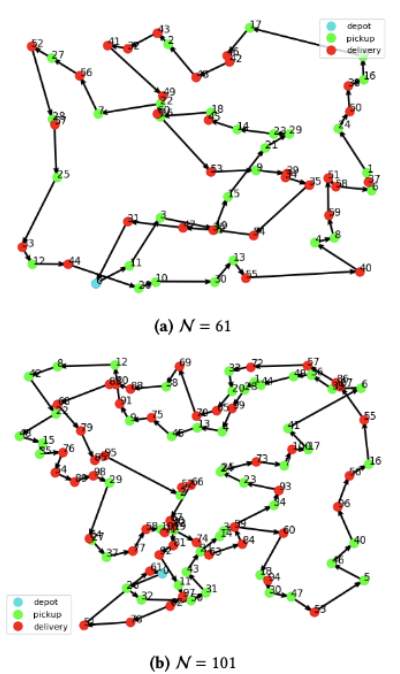 Submitted to International Conference on Autonomous Agents and Multi-agent Systems (AAMAS 2023)
[Speaker Notes: We present our result here. We used PDTSP instances from grubhup generated data. We can see that Transformer+RL method which trains end-to-end for solving this problem fails, because the feasible solutions is small in population. L2T-insertion is a single operator that works the same way as in one of the learning methods. We want to note that the problem size for PDTSP in available datasets is very small compared with TSP. The largest in PDTSP is hundreds of nodes, while for TSP that is 80 thousands.]
Thank you!
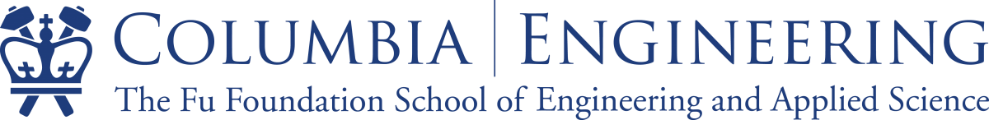 Questions?
12